Influence of ground motion on the time evolution of beams in linear colliders
2025. 07. 11
Jang Won
Introduction
Importance of considering ground motion
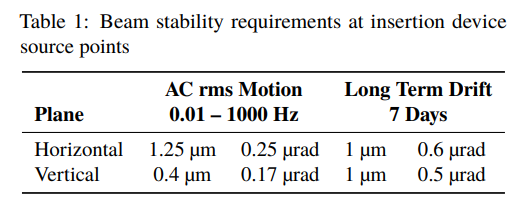 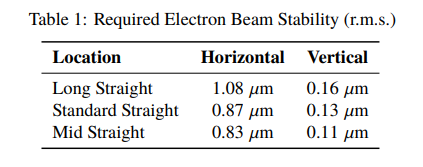 Diamond-2 storage ring
APS upgrade storage ring
V. Sajaev, C. Preissner, “Determination of the Ground Motion Orbit Amplification Factors Dependence on the Frequency for the APS Upgrade Storage Ring,” Proc. IPAC'18, Vancouver, Canada, 2018
I.P.S. Martin et al., “Orbit Stability Studies for the Diamond-II Storage Ring,” in Proc. IPAC'22, Bangkok, Thailand, 2022
Ground motion description-Absolute measurements
Ground motion description-Absolute measurements
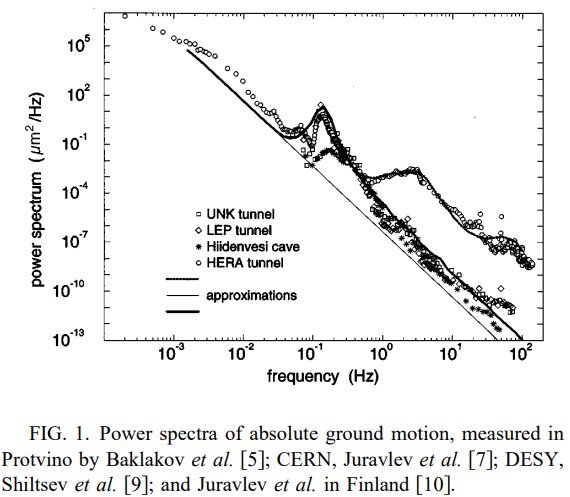 f<1Hz: atmospheric activity
Ex) 0.1~0.2Hz: water motion
f>1Hz: noises produced by human
Ground motion description-Correlation measurements
Ground motion description-Correlation measurements
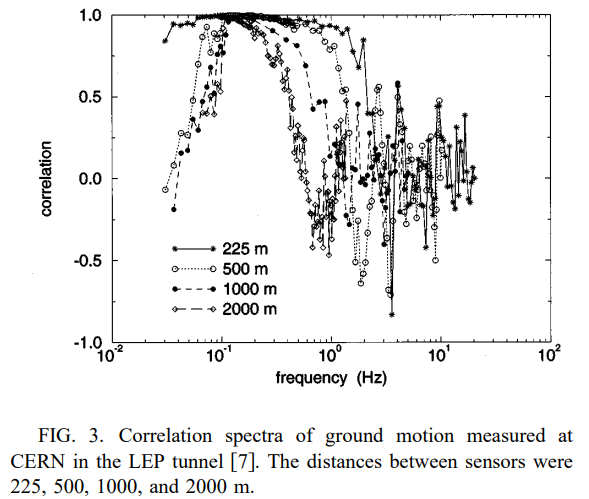 At high frequency:
no correlation

At low frequency(f>0.1Hz):
 good correlation

f<0.1Hz: 
decreasing correlation has been observed, resulting in non-wave like motion

Or

Because of small SNR

Need to use cross-checks by relative measurements
Ground motion description-Relative measurements
Ground motion description-Relative measurements
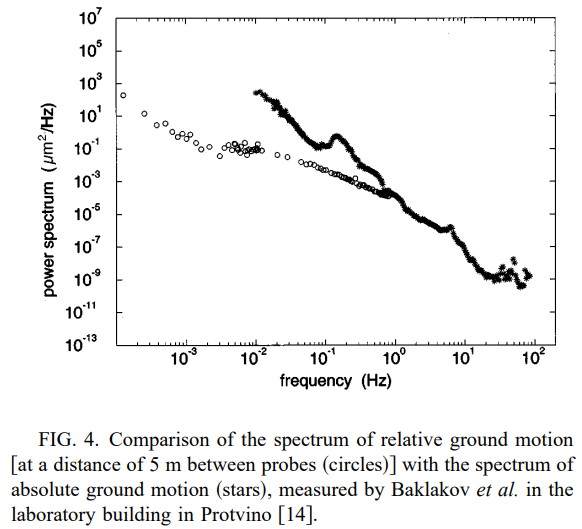 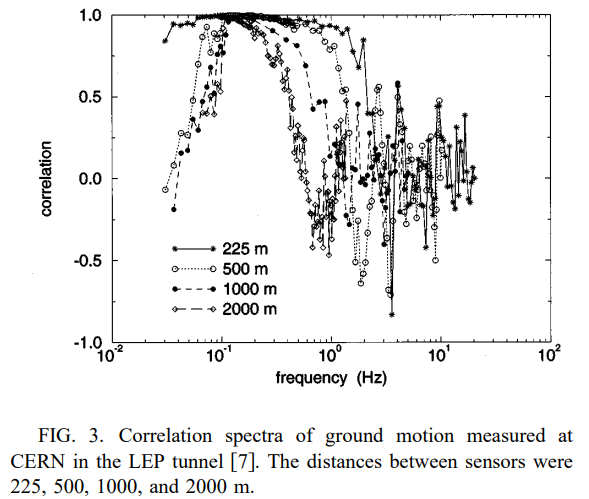 At low frequency: 
relative motion are much smaller than absolute motion

At high frequency:
Similar each other(there’s no correlation)
Ground motion description-Absolute motion, relative motion, correlation
Ground motion description
Absolute motion
Relative motion
Correlation
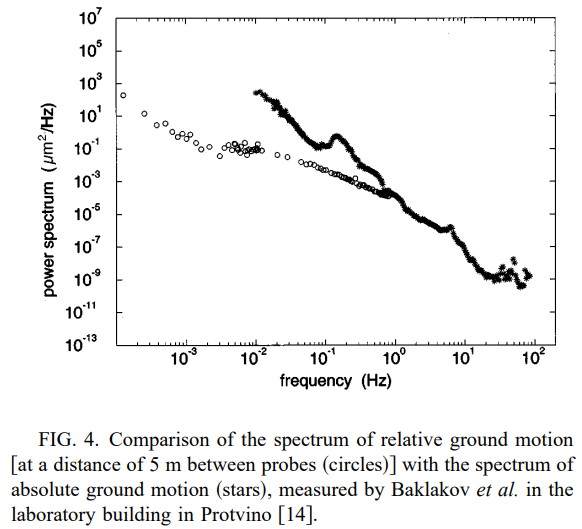 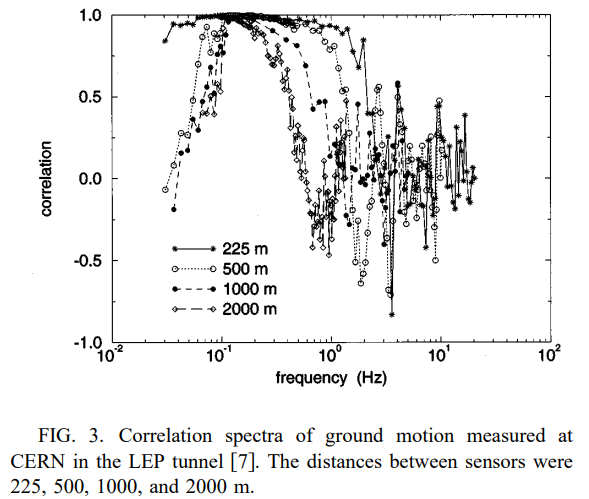 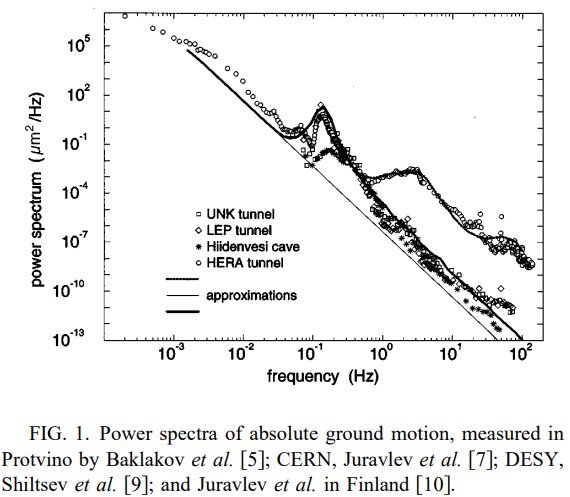 Measure relative motion?
Relative motion
Absolute motion
Correlation
Water level system: for slow motion

Strained wire: fast vibration, limited distance

Optical system: low accuracy for long distance
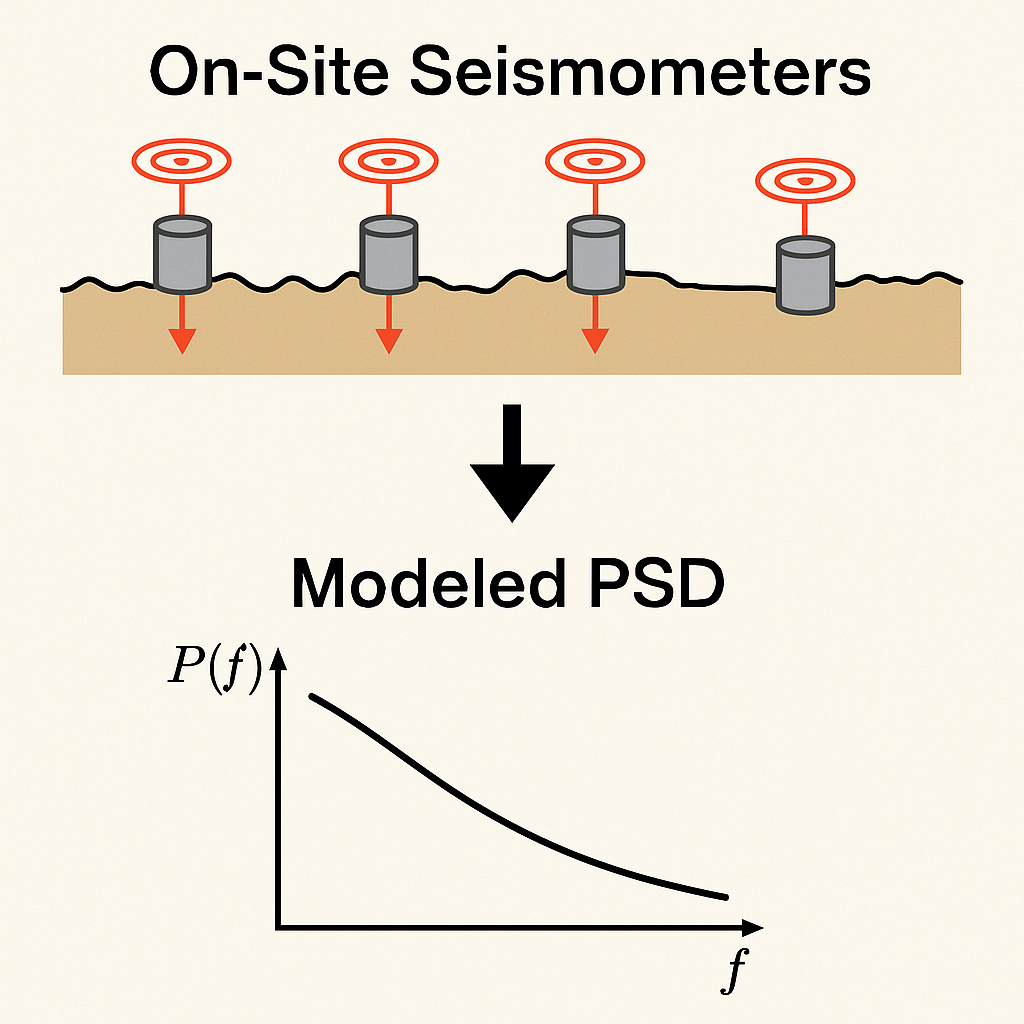 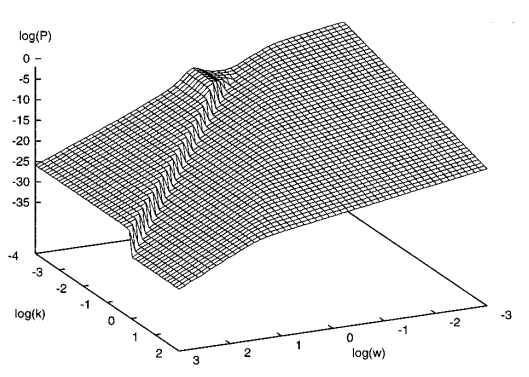 Ground motion description-Modeling Power Spectral Density(by ATL law)
B. A. Baklakov, P. K. Lebedev, V. V. Parkhomchuk, A. A. Sery, A. I. Sleptsov, and V. D. Shiltsev, INP Report 91-15, 1991 (unpublished)
V. A. Lebedev, P. K. Lebedev, V. V. Parkhomchuk, and V. D. Shiltsev, INP Report 92-39, 1992 (unpublished)
Ground motion description-Generalized motion
Ground motion description-Generalized motion
Ground motion description-Generalized motion
Ground motion description-Corrected ATL law
Ground motion description-Corrected ATL law
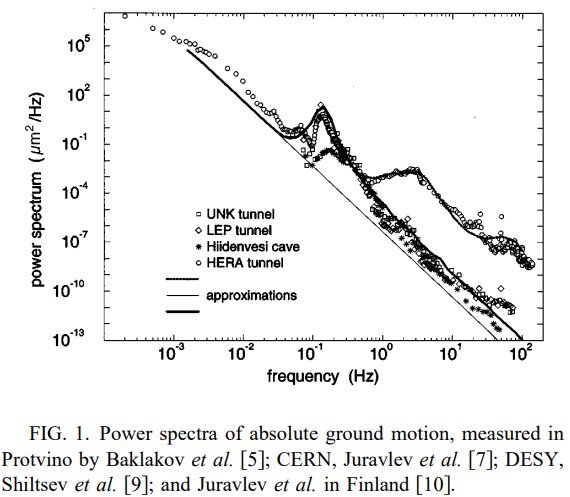 ATL law should be corrected at high frequency.
Ground motion description-Corrected ATL law
Ground motion description-Corrected ATL law
Ground motion description-Corrected ATL law
collider
Wave front
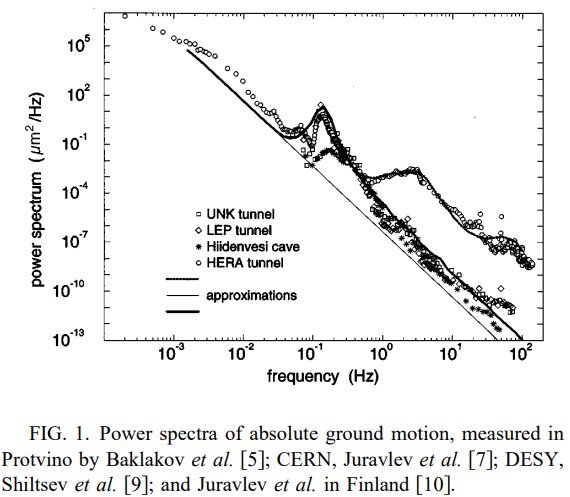 Beam offset at the interaction point(IP)
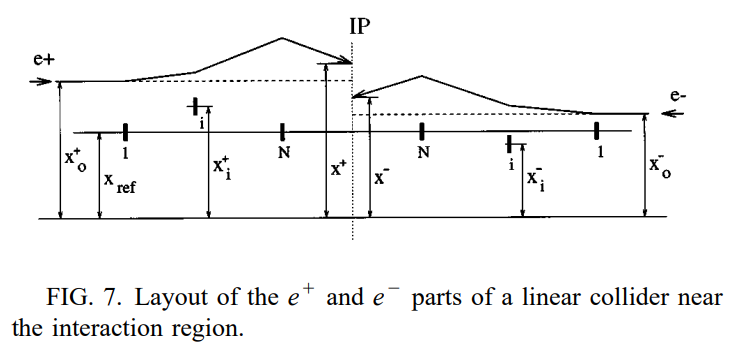 Beam offset at the interaction point(IP)
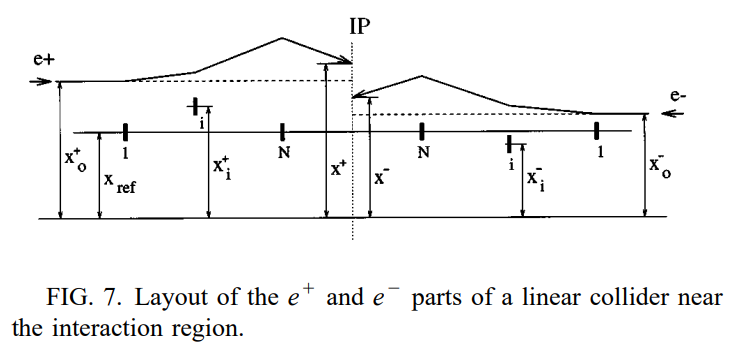 Beam spot size at the IP
Application for Final Focus System(FFS)
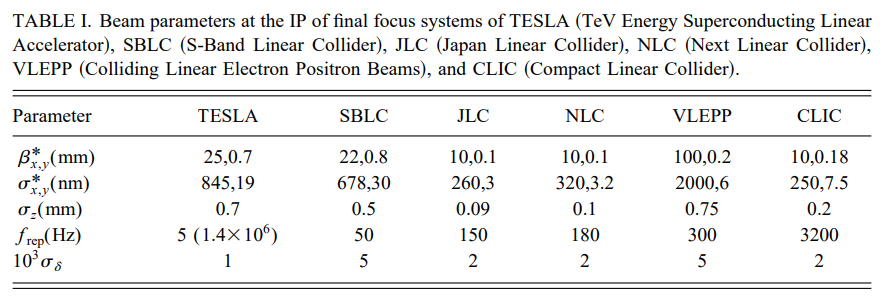 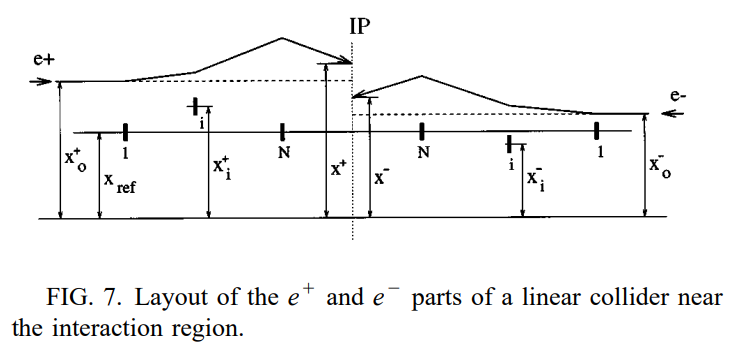 Strong focusing system

The tightest tolerances to transverse magnet displacements are found in the FFS.

Vertical beam sizes at the IP are much smaller than the horizontal ones. It is important to concentrate on the time stability of the vertical offset and spot size.
Beam stability in different conditions
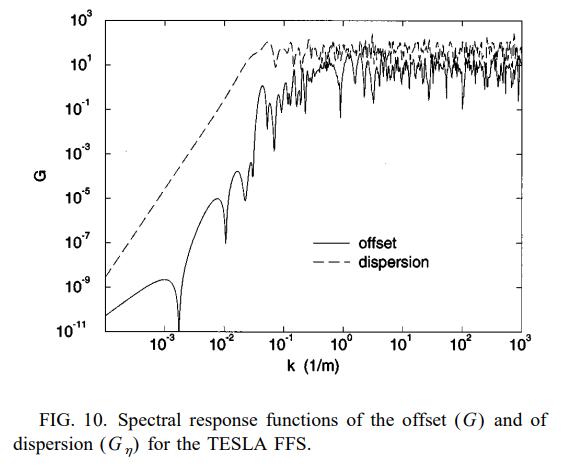 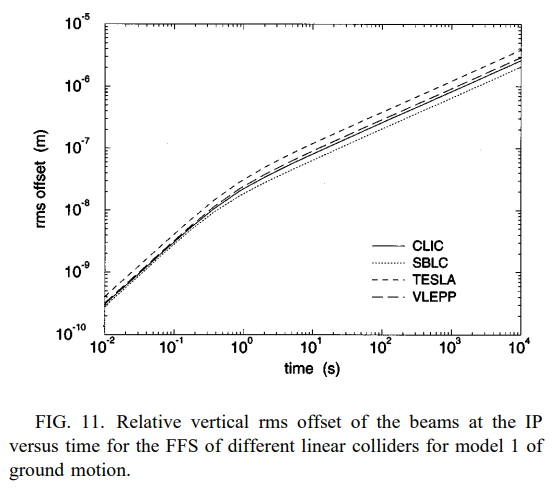 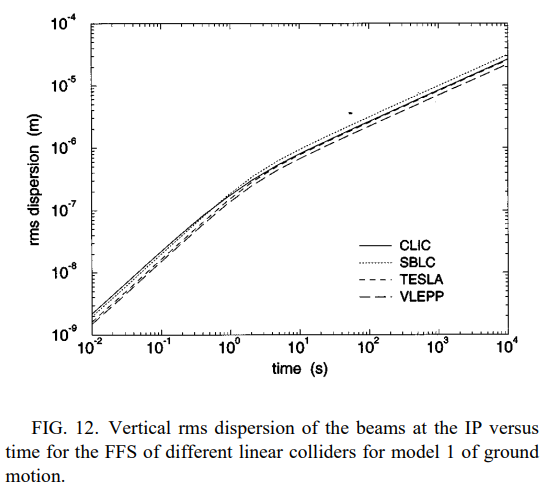 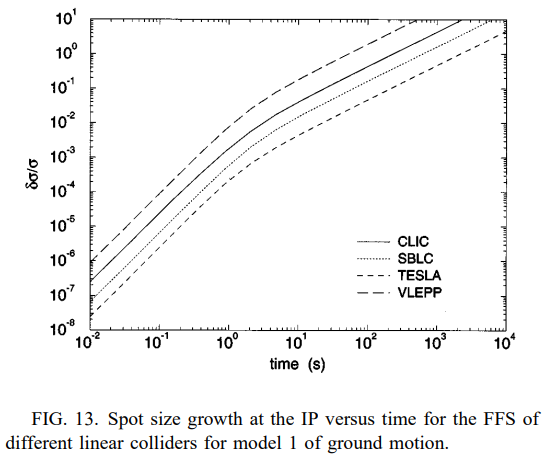 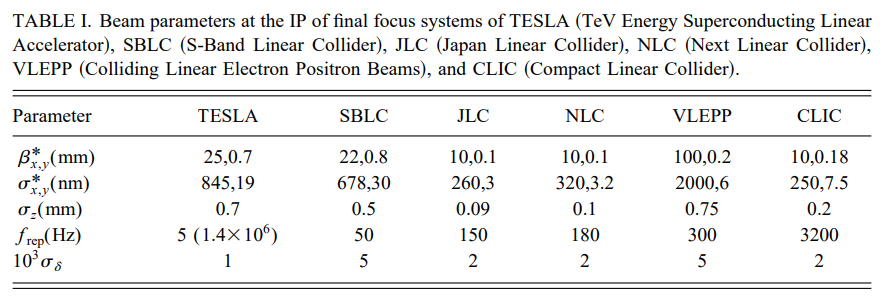 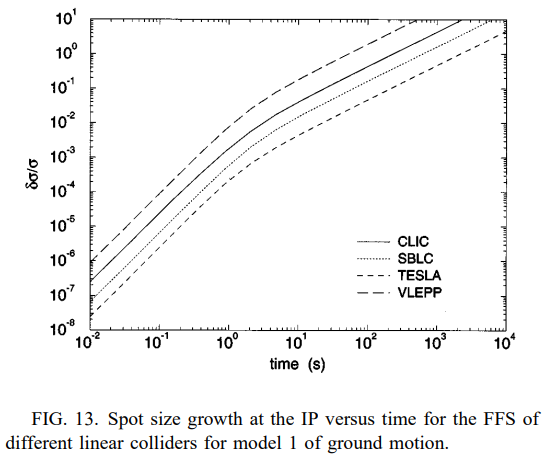 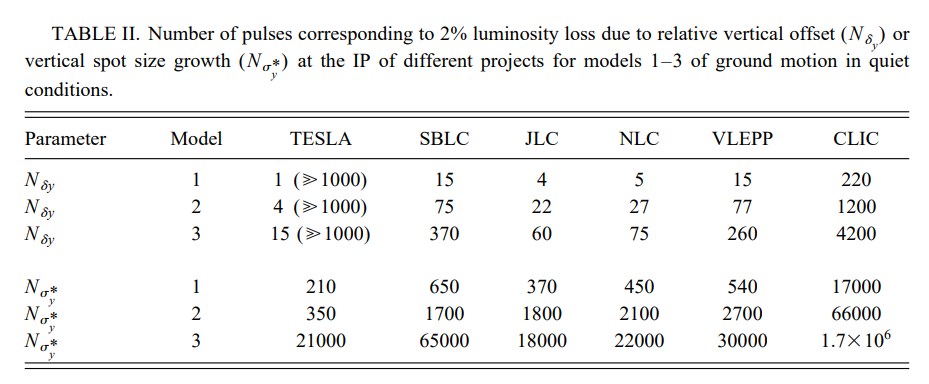 The number of pulses causing 2% luminosity loss from beam offset is very small, requiring fast feedback. If offset is corrected, spot size growth becomes dominant, needing slower orbit correction.
[Speaker Notes: 빔 오프셋으로 인한 2% luminosity 손실이 발생하기 까지 펄수 수는 매우 적으므로 fast feeback 요구.

Offset이 보정되면, spot size가 지배적인 요인이 되기 떄문에 slower orbit correction이 필요하다.]
Conclusion